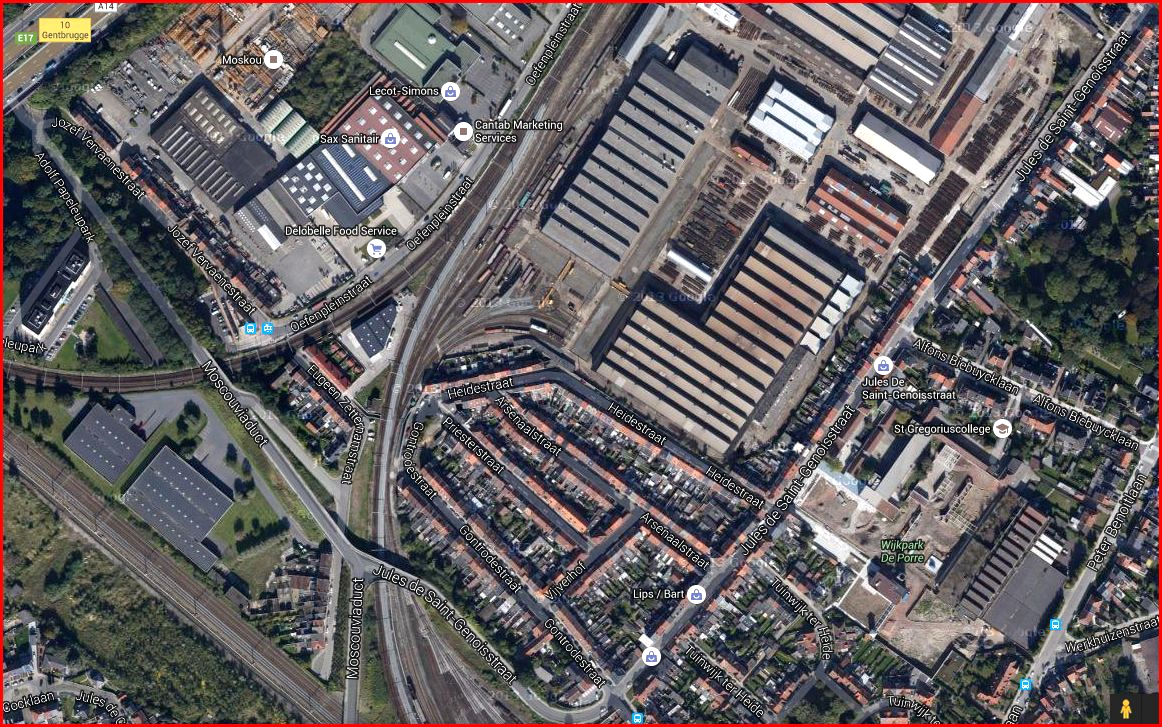 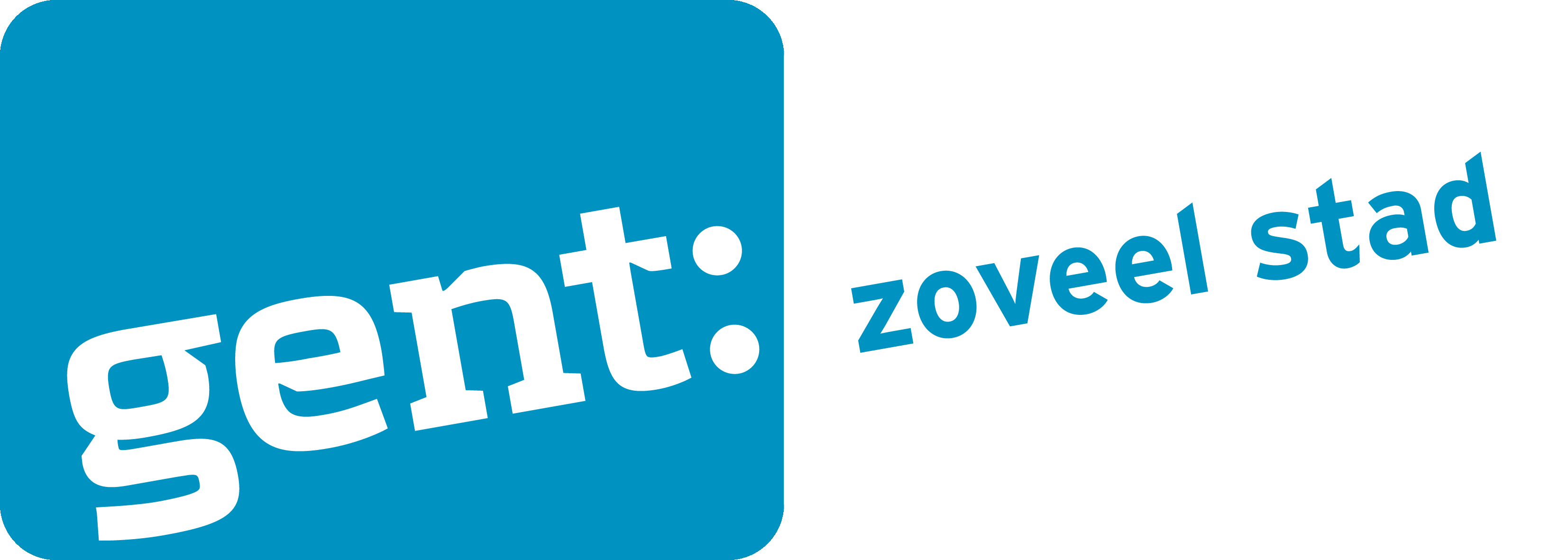 BUURTDIALOOG 
Moscou-Vogelhoek
Dienst Ontmoeten en Verbinden
5 mei 2018
PLEISTERPLAATSEN
IN GESPREK MET ONZE BUREN OVER 

‘PLAATSEN WAAR HET GOED IS OM NEER TE STRIJKEN EN TE BLIJVEN PLAKKEN’
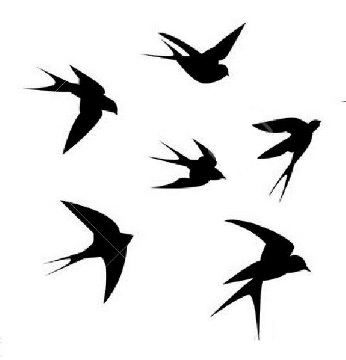 EXPERIMENT 
‘BUREN VRAGEN HET AAN BUREN’
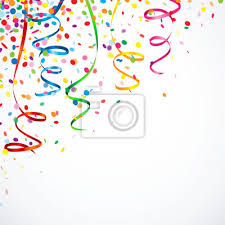 3 RONDES opgestart, met  in totaal 29 interviewers  
+ 6 INTERVIEWERS na persoonlijke uitleg
110 geïnterviewden in 102 interviews
Ook eigen interviews gedaan, o.a. in de ‘Zeteltjes’
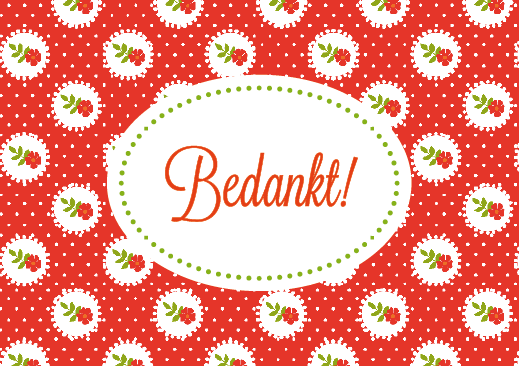 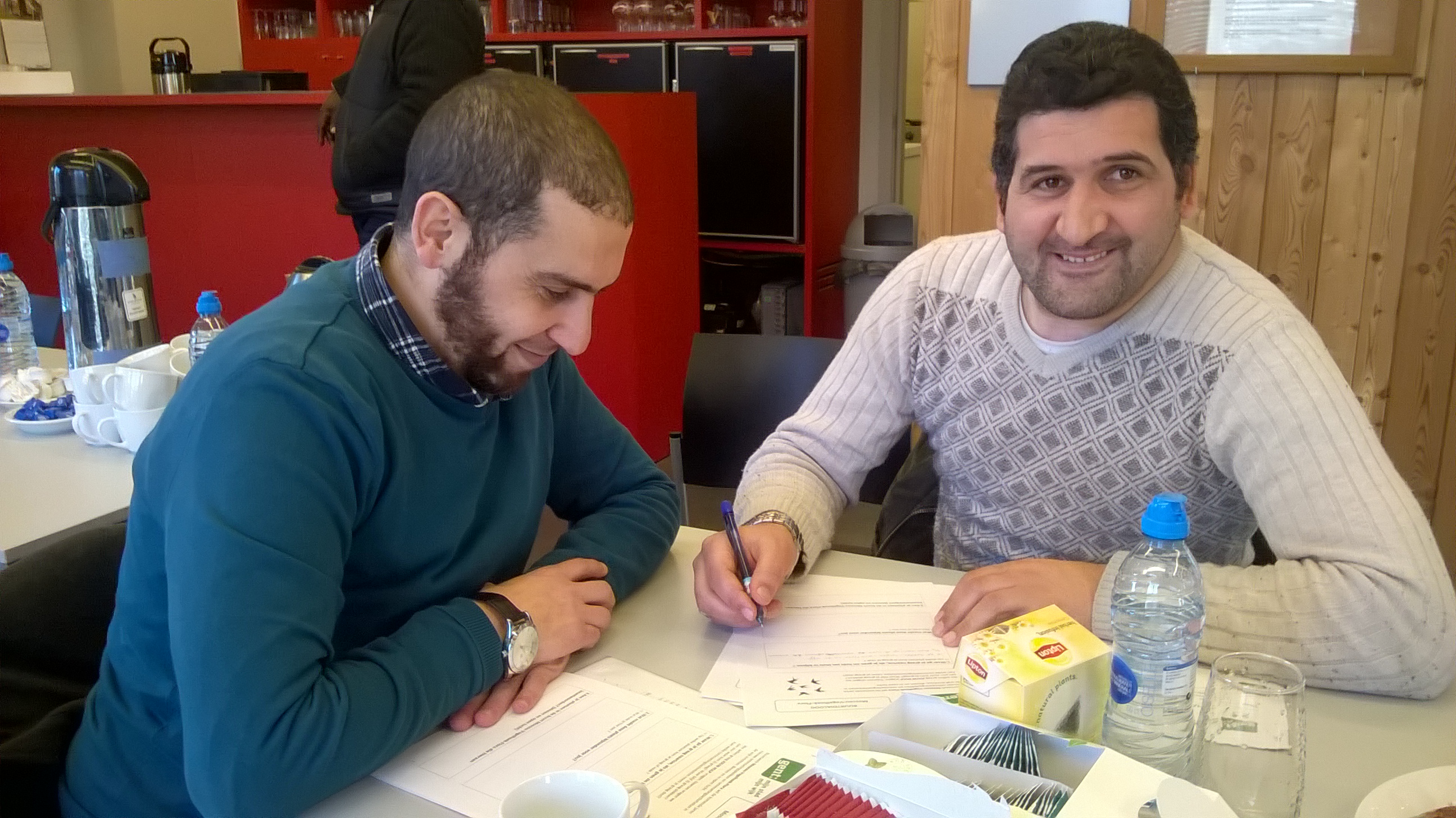 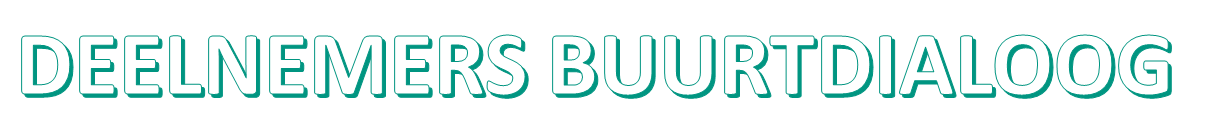 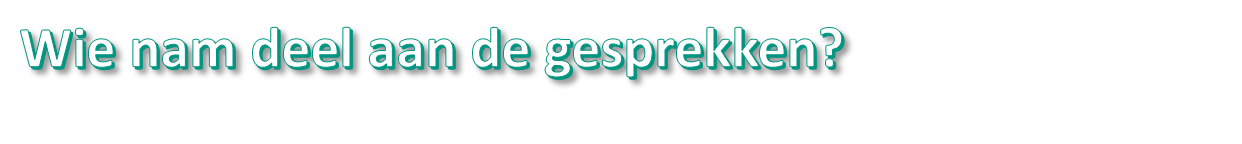 MANNEN - VROUWEN
65,7%
[Speaker Notes: Vrouwen duidelijk meer vertegenwoordigd
In andere wijken ook zo: STJ: mannen: 39,1%; vrouwen: 60,9%]
HERKOMST
15,1%%
[Speaker Notes: Mma iets ondervertegenwoordigd: ook in andere wijken zo]
HERKOMSTLANDEN (in totaal 85)
NEDERLAND 
TURKIJE
BULGARIJE
ALGERIJE
MAROKKO
NIGERIA
SOMALIË
GHANA
SYRIË
SLOVAKIJE
SPANJE 
RUSLAND
BELGIË
GEZINSSAMENSTELLING
[Speaker Notes: Iets te weinig ‘alleenstaanden’ bereikt
Oververtegenwoordiging van koppel + kind]
WOONDUUR
[Speaker Notes: Mooie spreiding]
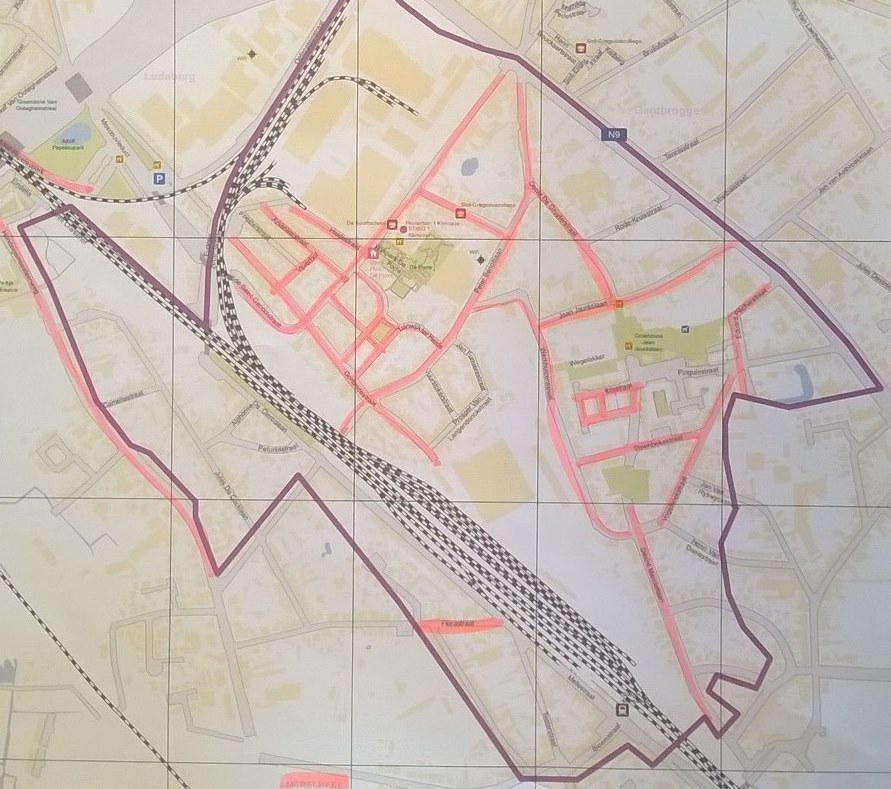 Geografische spreiding
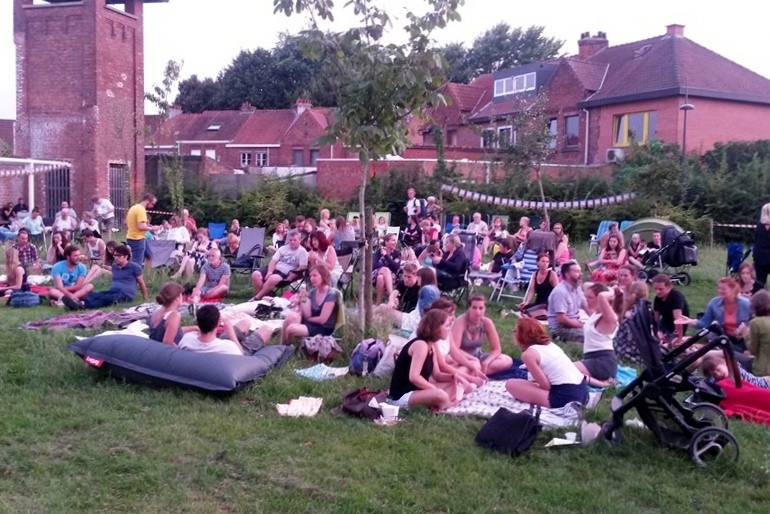 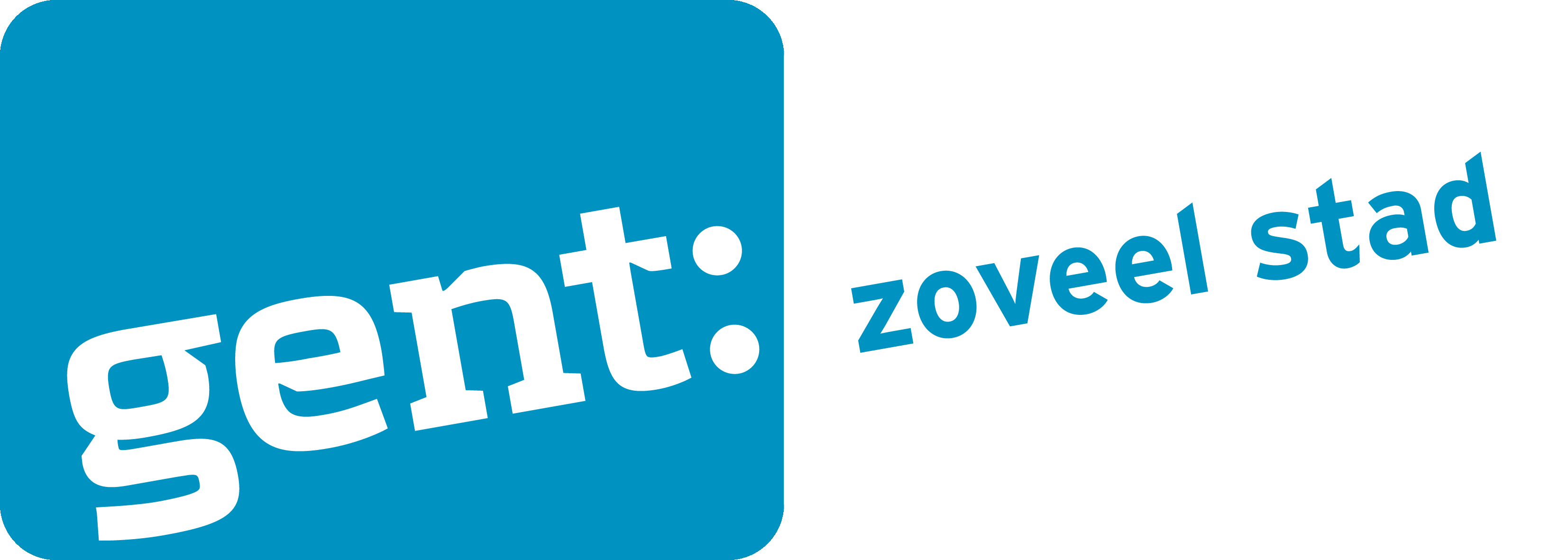 INHOUD BUURTDIALOOG
Wat werd gezegd over Pleisterplekken?
WAAR GA JE GRAAG NAARTOE ALS JE GEEN ZIN HEBT OM THUIS TE BLIJVEN? WAAROM? 
WANNEER VOEL JIJ JE ECHT WELKOM? 
OP WELKE PLAATSEN WIL JE ECHT NIET KOMEN?
WELKE PLEKKEN KEN JE AL?
WELKE ACTIVITEITEN KEN JE AL?
 WELKE ACTIVITEITEN WIL JE  NOG?
… ZOEK IK DE NATUUR / RUST OP
… ZOEK IK FAMILIE OF VRIENDEN OP
… GA IK WAAR DE KINDEREN KUNNEN SPELEN
ALS IK GEEN ZIN HEB OM THUIS TE BLIJVEN, DAN …
… WIL IK ‘ONDER DE MENSEN’ ZIJN
… GA IK BEWEGEN / SPORTEN
… ZOEK IK GEZELLIGHEID
… GA IK WINKELEN / CULTUUR GENIETEN/ IETS DOEN
[Speaker Notes: Familie of vrienden: afspreken of naar een plaats waar ze zullen zijn
Cultuur: 43%; Winkelen: 27%; leren: 7%]
ALS IK GEEN ZIN HEB OM THUIS TE BLIJVEN
50% zoekt ‘contact’
43% cultuur of film
[Speaker Notes: Familie / vrienden: 19,7%; Onder de mensen: 16,8%; Gezelligheid: 9,0%
Aanbod versus natuur en rust]
… WAAR IK DAT AANVOEL
… ALTIJD EN OVERAL
… WAAR IK EEN VRIENDELIJKE GROET KRIJG
… WAAR HET PROPER IS
IK VOEL ME WELKOM …
… WAAR IK MEZELF KAN ZIJN
… ALS IK UITGENODIGD WORD
… WAAR VEEL KAN, MAAR NIETS MOET (ONGEDWONGEN SFEER)
… IN EEN VERTROUWDE OMGEVING
IK VOEL ME WELKOM…
[Speaker Notes: Vriendelijk onthaal: 53,9%
Mezelf zijn: 6,3%
Ongedwongen sfeer: 7,0%
Vertrouwde omgeving: 13,3%
Uitgenodigd: 3,9%
Proper: 2,3%
Altijd: 9%
Voelen: 3,9%

EXTRA: diversiteit: 2,3%]
… WAAR HET VUIL / VERLOEDERD IS
… NERGENS: IK GA OVERAL NAARTOE
… WAAR IK ME ONVEILIG VOEL
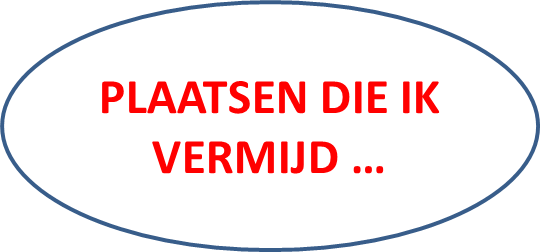 … WAAR ER VEEL VOLK IS / DRUKTE / LAWAAI
… WAAR MEN ONVRIENDELIJK / AFSTANDELIJK IS
… ROKEN / DRINKEN / DRUGS
PLAATSEN DIE IK VERMIJD
Sluit aan bij ‘natuur en rust’
GEKENDE PLAATSEN
Binnen de wijk
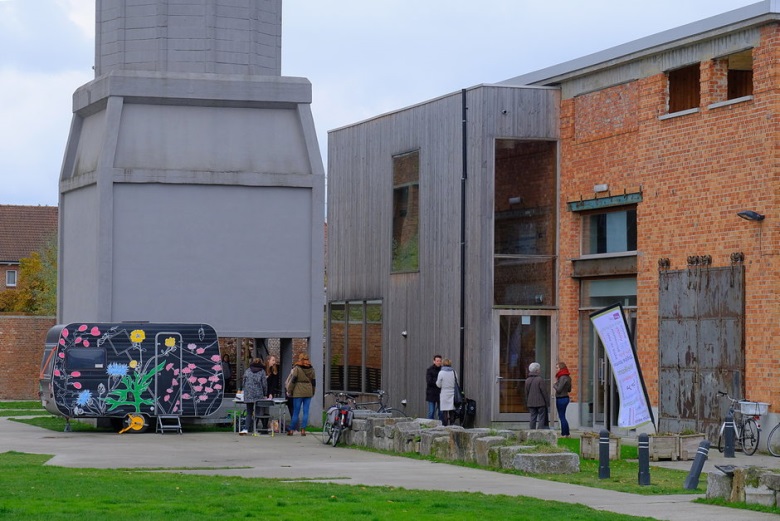 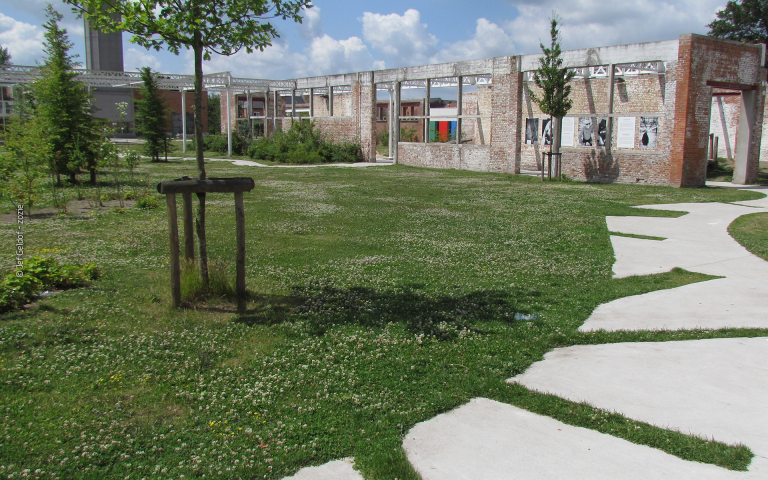 Wijkpark de Porre
Wijkcentrum
Pleintjes in Jean Jaureslaan, steenbekestraat
(net) buiten de wijk
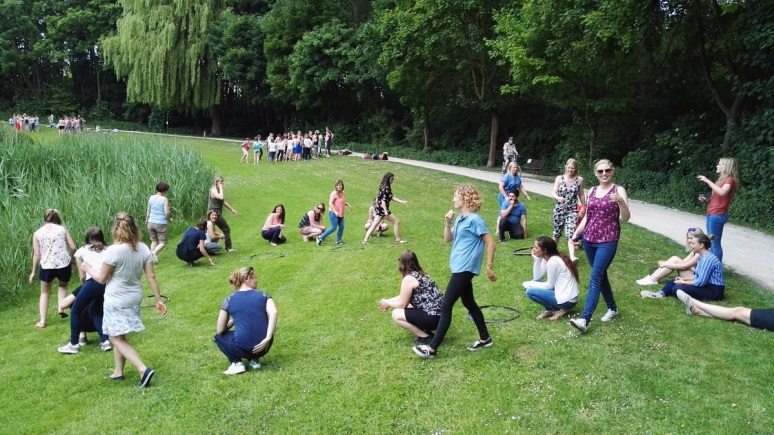 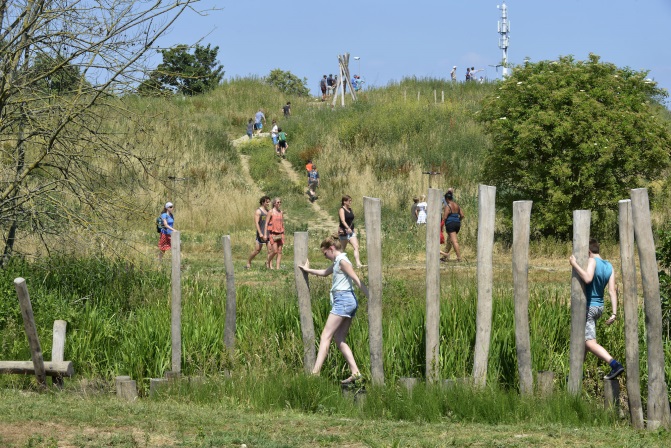 Liedermeerspark
Gentbrugse Meersen
[Speaker Notes: HIER EN DAAR OPMERKINGEN OVER PARK: EEN BBQ, MEER NETHEID
OPEN HUIS MEER OPEN?]
GEKENDE ACTIVITEITEN
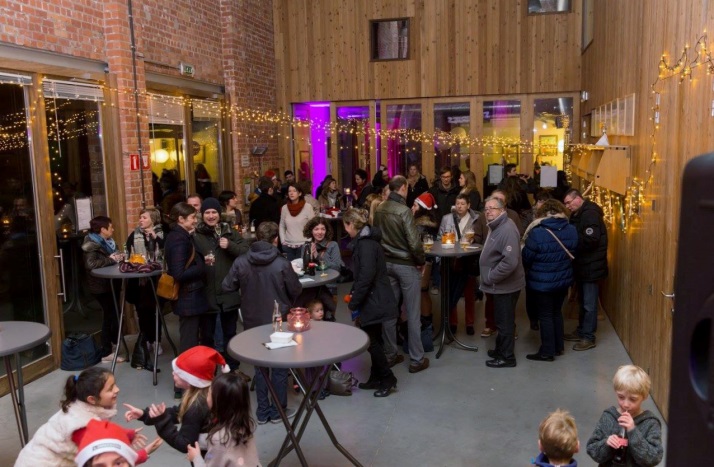 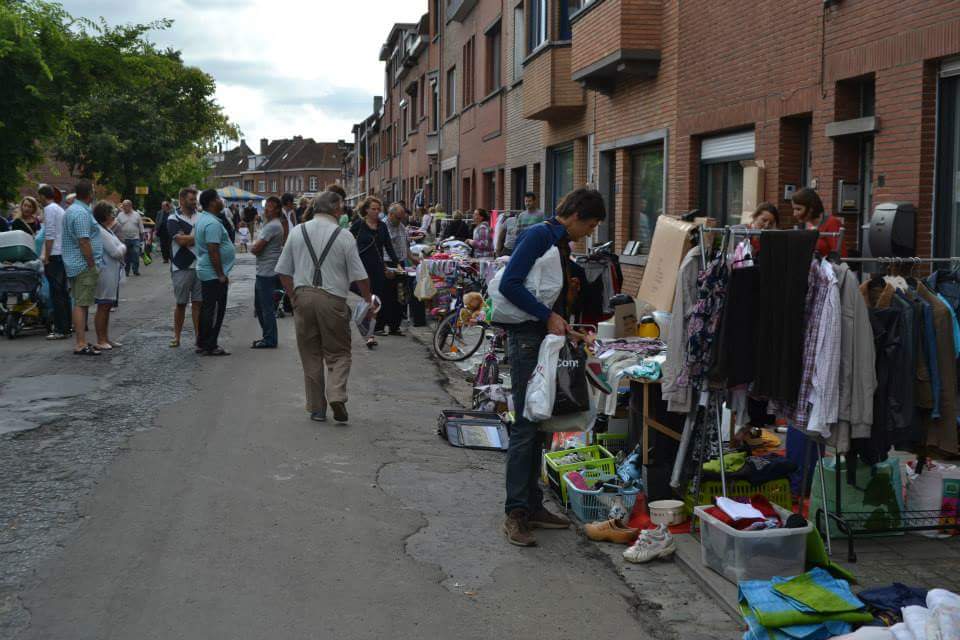 Nieuwjaarsrecepties
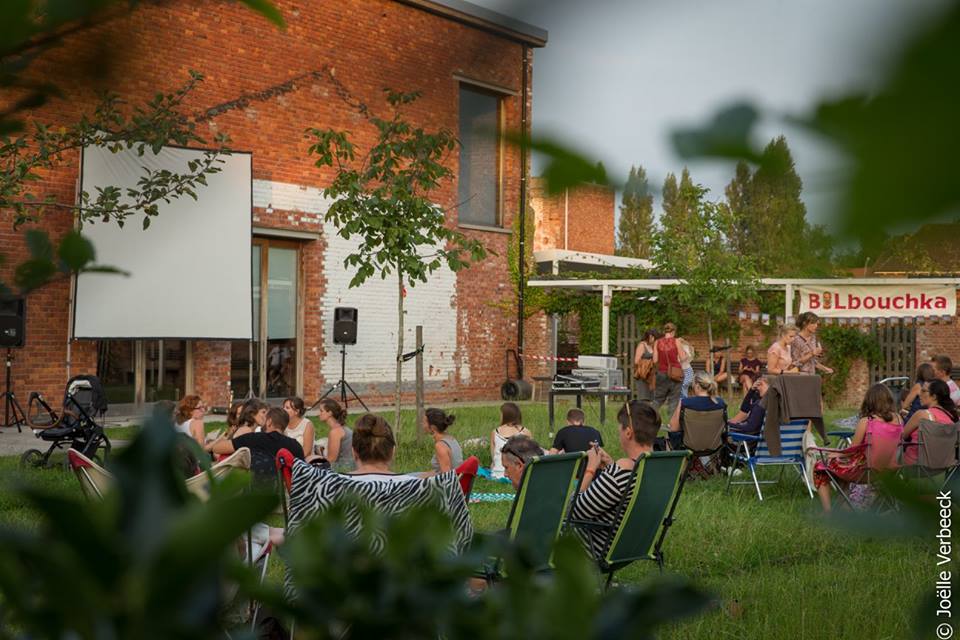 Dekenijfeesten met rommelmarkt (Moscou)
Openluchtfilms in De Porre
Volkskeuken, 
2de handskledingmarkt,…
Balbouchka
[Speaker Notes: OOK WIJKBEURS EN GLUREN BIJ DE BUREN
SOMS VRAAG NAAR DUIDELIJKER INFO (OF MEER BUNDELEN)]
… HOBBY / KOKEN
… NATUUR EN ECOLOGIE
… BUURT- EN STRAATFEESTEN
… CULTUUR EN FILM
IK WIL NOG (EXTRA)
… EEN PLEK OM TE ETEN / DRINKEN / ONTMOETEN
… VORMING EN INFORMATIE
… ACTIVITEITEN / PLEK VOOR KINDEREN EN JONGEREN
… SPORT EN SPEL
IK WIL NOG (EXTRA)…
[Speaker Notes: Buurt en straat: 22,2% > veel ‘variatie’, van klein tot groot, van feest over rommelmarkt tot markt
Ontmoeting: 11,9%
Kinderen en jongeren: 15,6%
Sport en spel: 20,7%: ook grote variatie: van echte sport, over kubb tot gezelschapsspelen
Vorming en info: 3,7%
Cultuur en film: 8,1%
Natuur en ecologie: 7,4%
Hobby en koken: 10,4%]
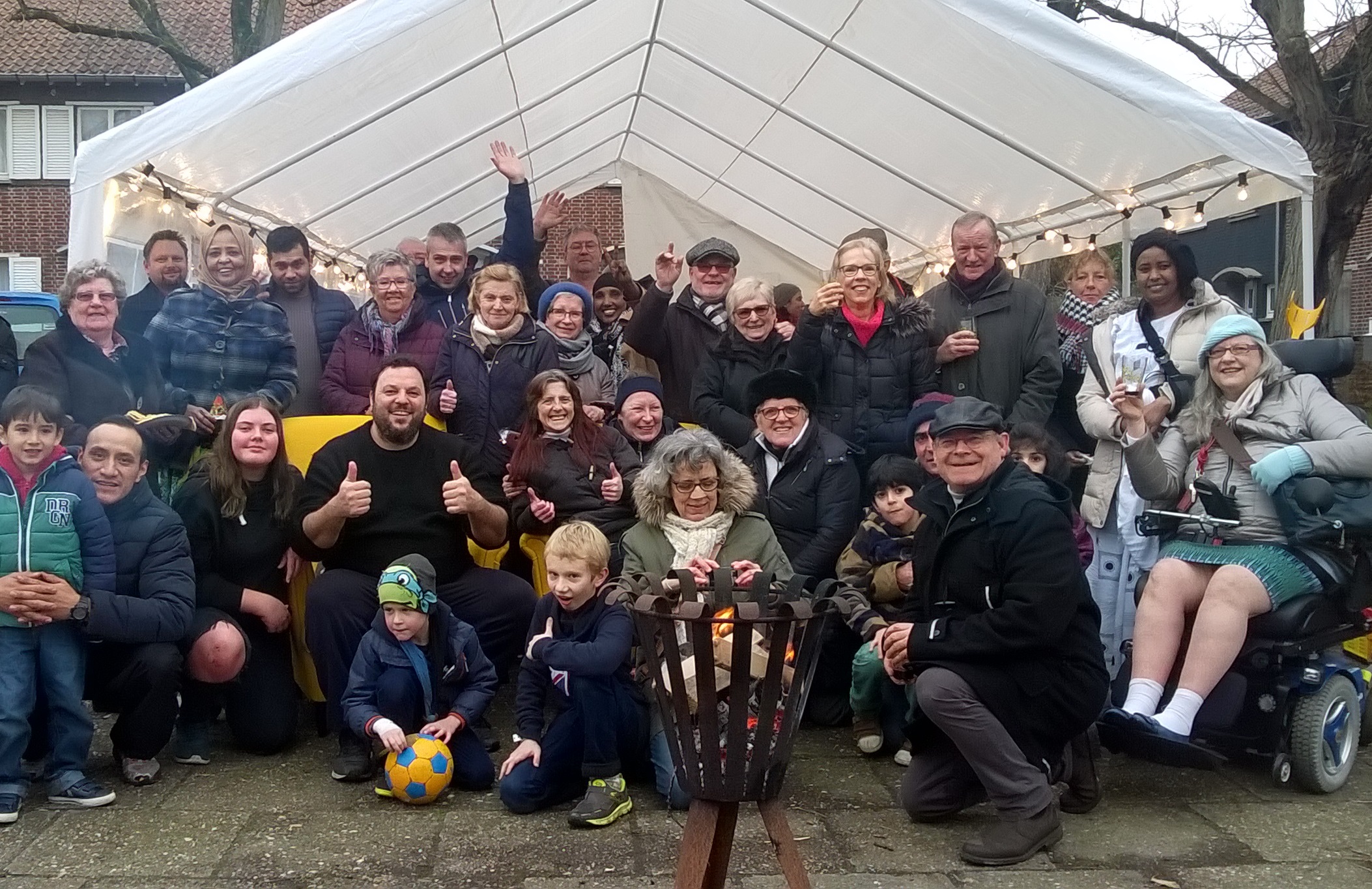 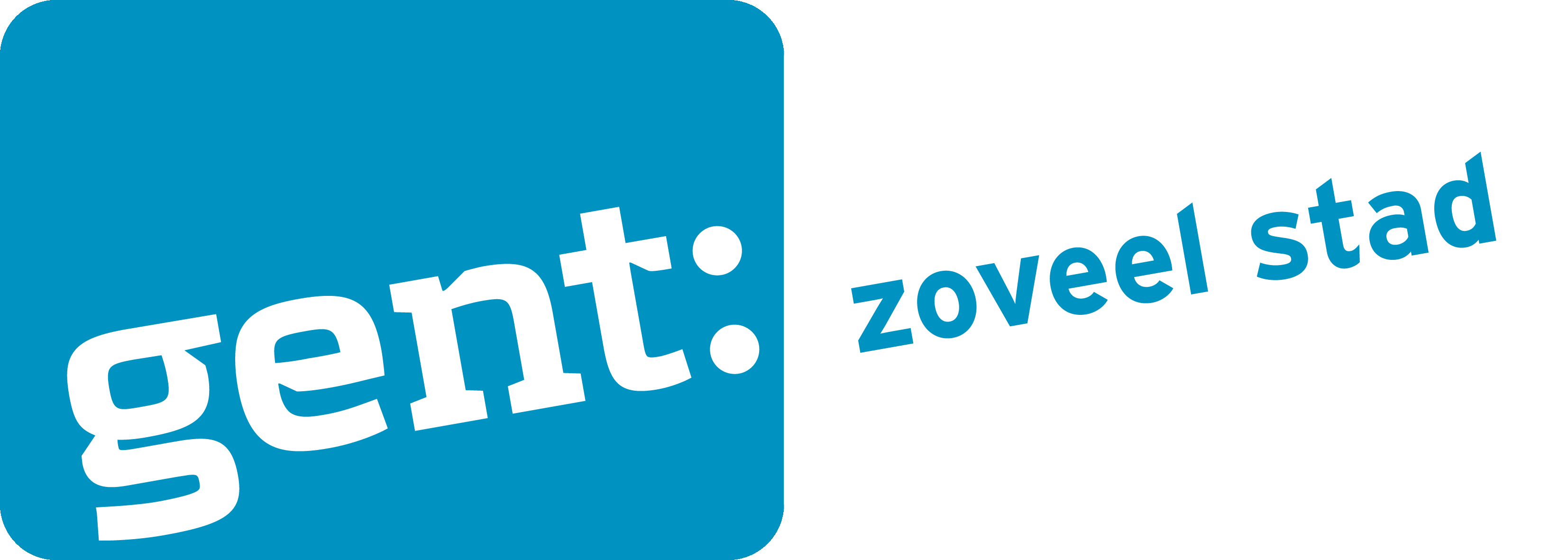 VERGELIJKINGEN
ALGEMEEN vs. 60+ : WAAR GA IK NAARTOE
ALGEMEEN vs. 60+ : WELKOM
ALGEMEEN vs. 60+ : TE MIJDEN PLAATSEN
ALGEMEEN vs. 60+ : IK WIL NOG (EXTRA)
INTERCULTUREEL : WAAR GA IK NAARTOE
INTERCULTUREEL: WELKOM
INTERCULTUREEL: TE MIJDEN PLAATSEN
INTERCULTUREEL: IK WIL NOG (EXTRA)
KINDEREN en JONGEREN (-20)
16 KINDEREN EN JONGEREN BEVRAAGD
= meer dan elders!!
¾ van de antwoorden: sport & spel
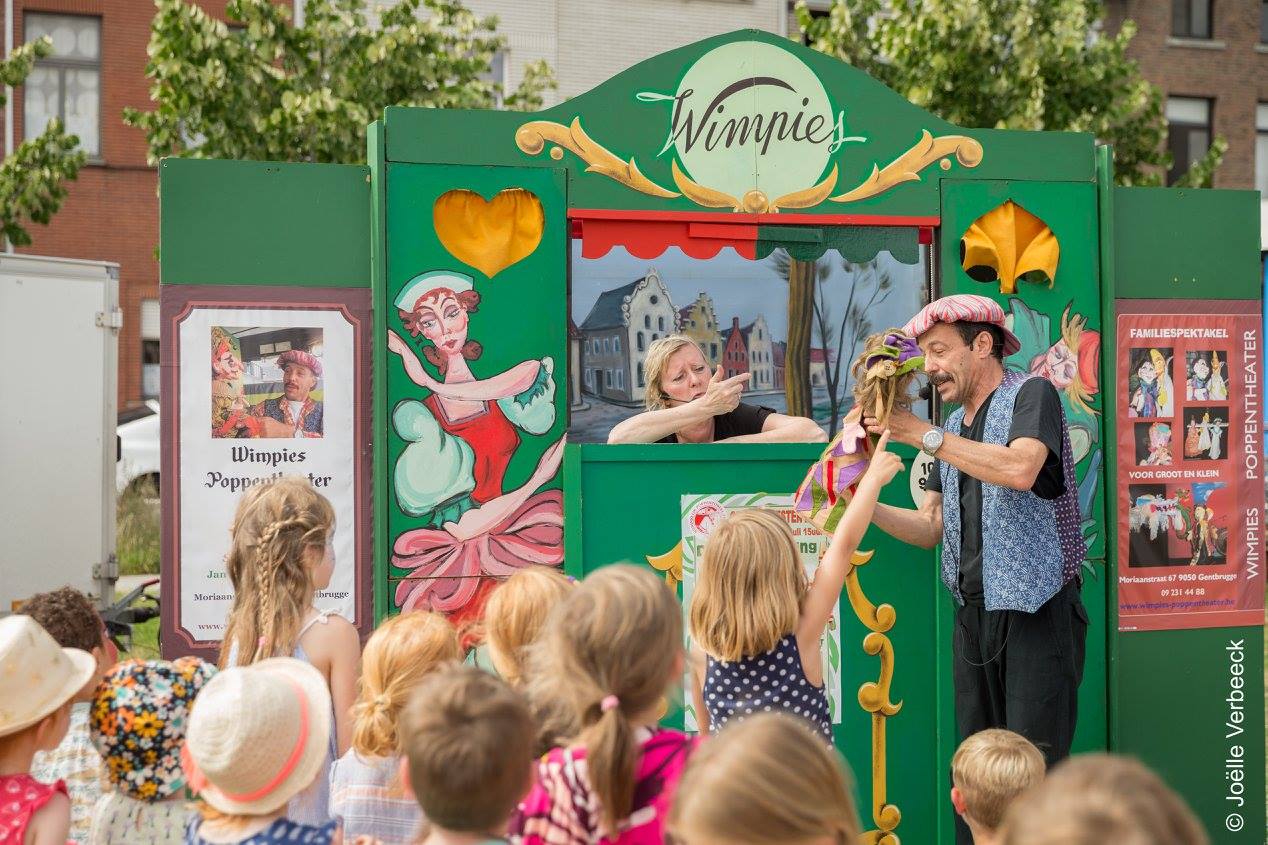 WIL JE MEEHELPEN BIJ EEN ACTIVITEIT?
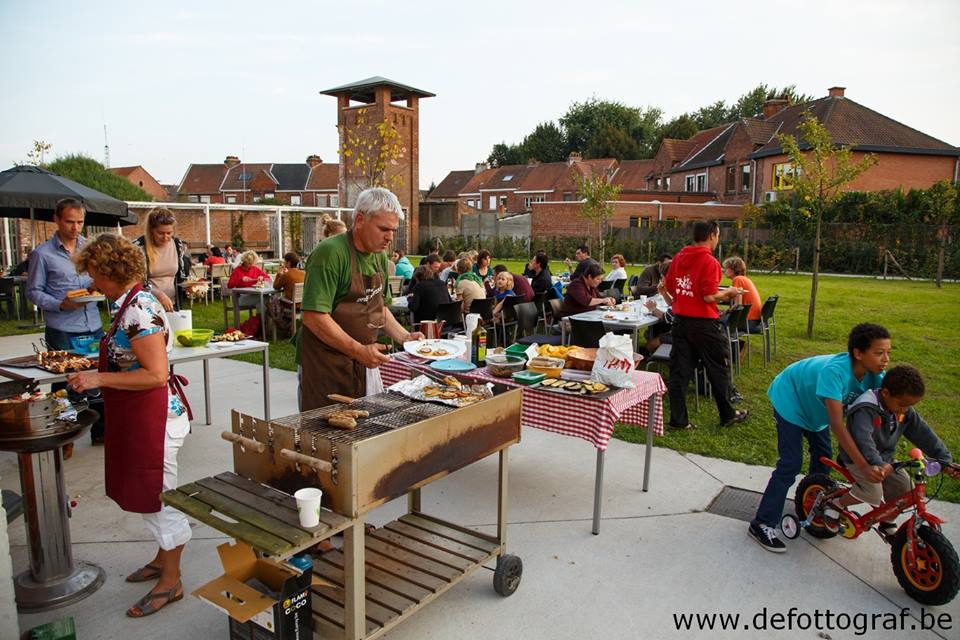 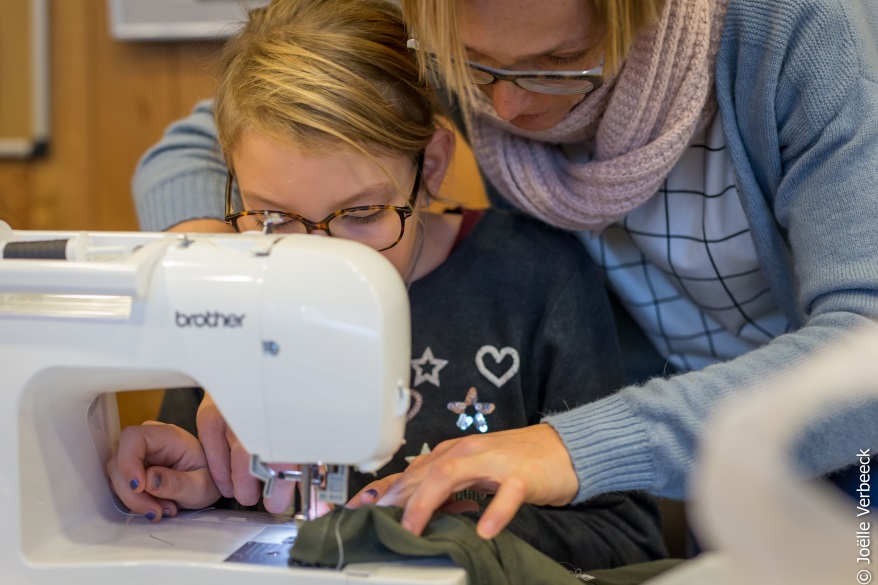 69,8%: JA
Mee denken, mee doen, mee uittesten….
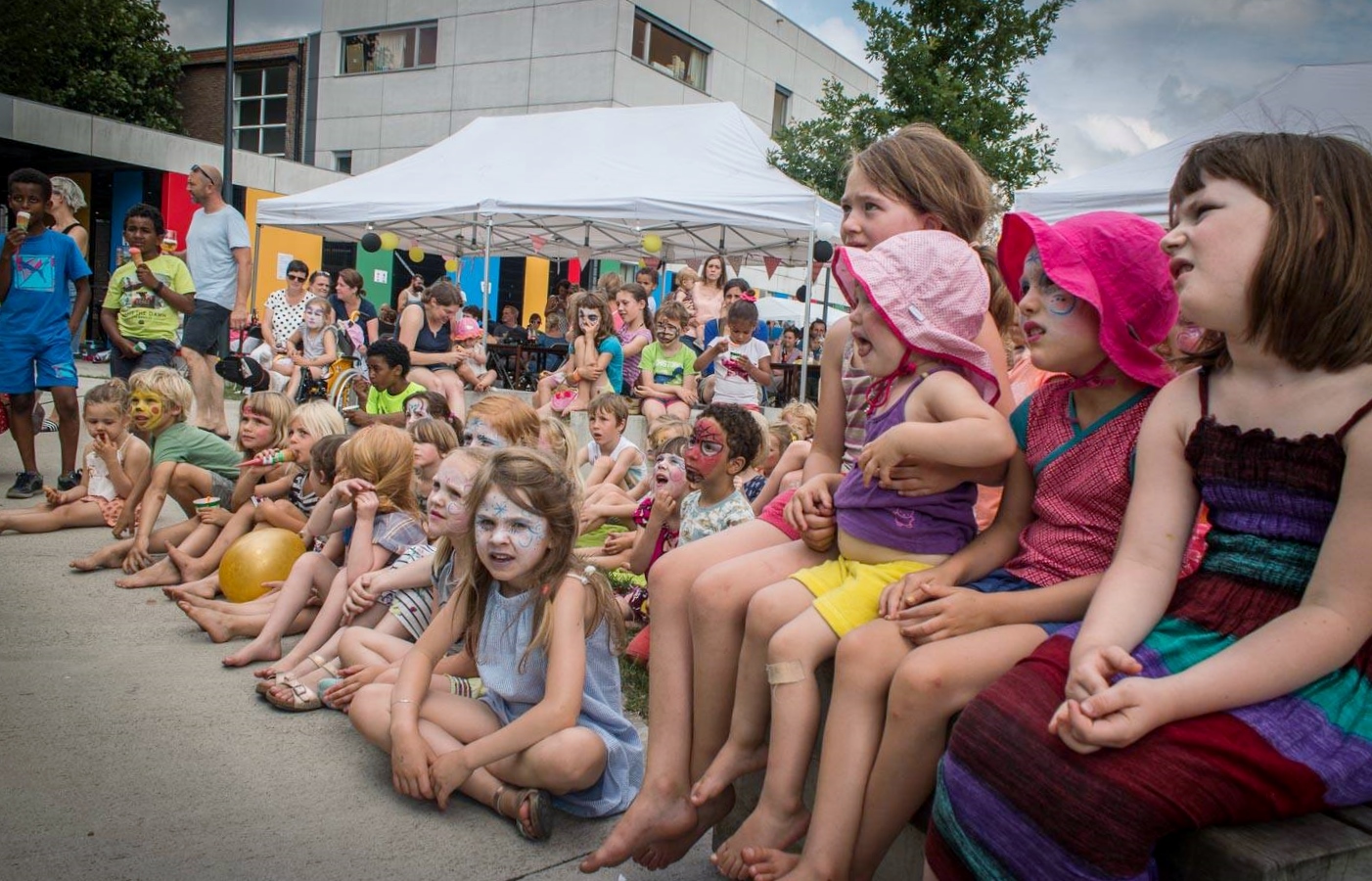 CONCLUSIES
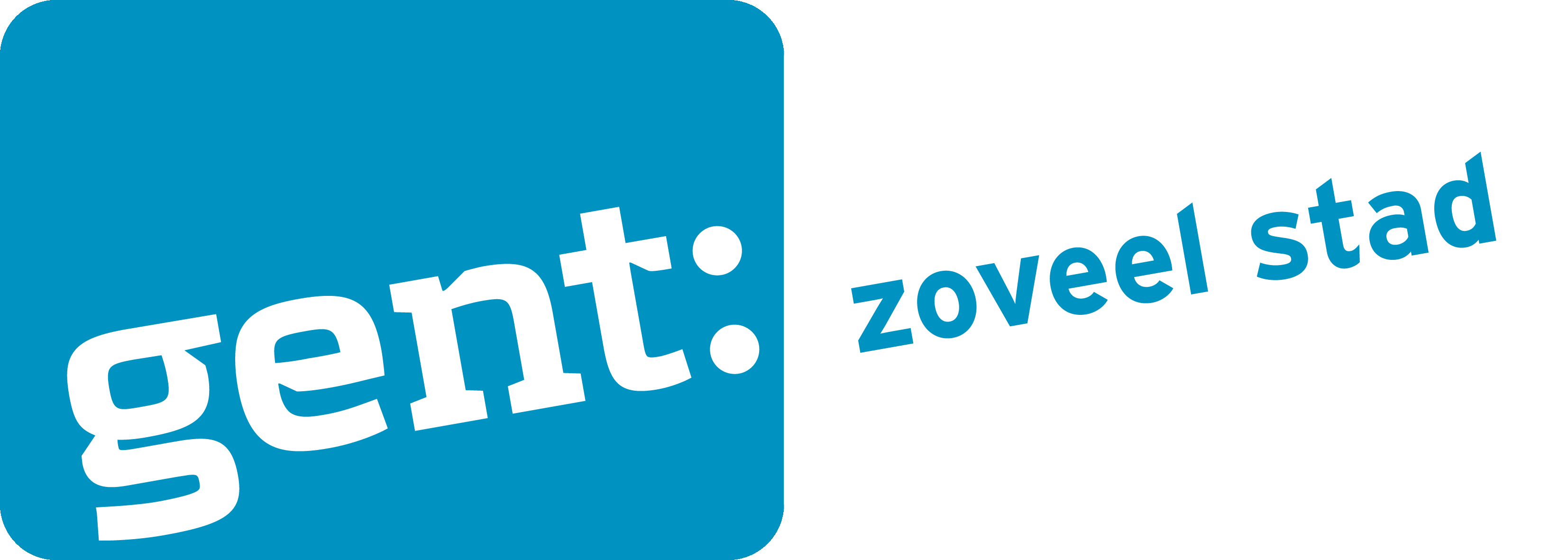 DEMOGRAFISCH
‘Slechts’ 33,4% huishoudens is ALLEENSTAAND 	(Gent: 41,4%          St.-Jacobs: 60%)

36,7% van de huishoudens heeft KINDEREN
	(Gent: 23,8%          St.-Jacobs: 9,5%)

Relatief JONGE wijk: 28,9% is min 20 jaar. 
	(Gent: 21,2% ;         St.-Jacobs: 11,7%)

Zeer verscheiden groep MMA (85 herkomstlanden)
PLEISTERPLEKKEN
ALGEMEEN:
Vraag naar BREDE WAAIER aan activiteiten, met
Enerzijds vraag  naar LAAGDREMPELIG AANBOD (buurtfeest, onder de mensen zijn, gezelligheid,…)
Anderzijds GERICHT aanbod (cultuur, vorming, sport,…
Behoefte aan NATUUR en RUST
60+:
Zeer gelijklopend, iets meer vraag naar:
Onder de mensen zijn
GERICHT aanbod
Mma:
Groter belang van (ontmoeting met) FAMILIE en (aanbod voor) KINDEREN
Minder vraag naar GERICHT aanbod
WELKOM
1 grote conclusie: belang van VRIENDELIJKE GROET, VRIENDELIJK ONTHAAL
Ook bij 60+, Mma en jeugd
TE MIJDEN PLAATSEN
ALGEMEEN:
Plaatsen met VEEL VOLK / VEEL LAWAAI
Plaatsen waar men ONVRIENDELIJK / AFSTANDELIJK is
60+:
Iets meer: IK KOM OVERAL GRAAG
Mma:
Iets meer: ROKEN / DRINKEN / DRUGS
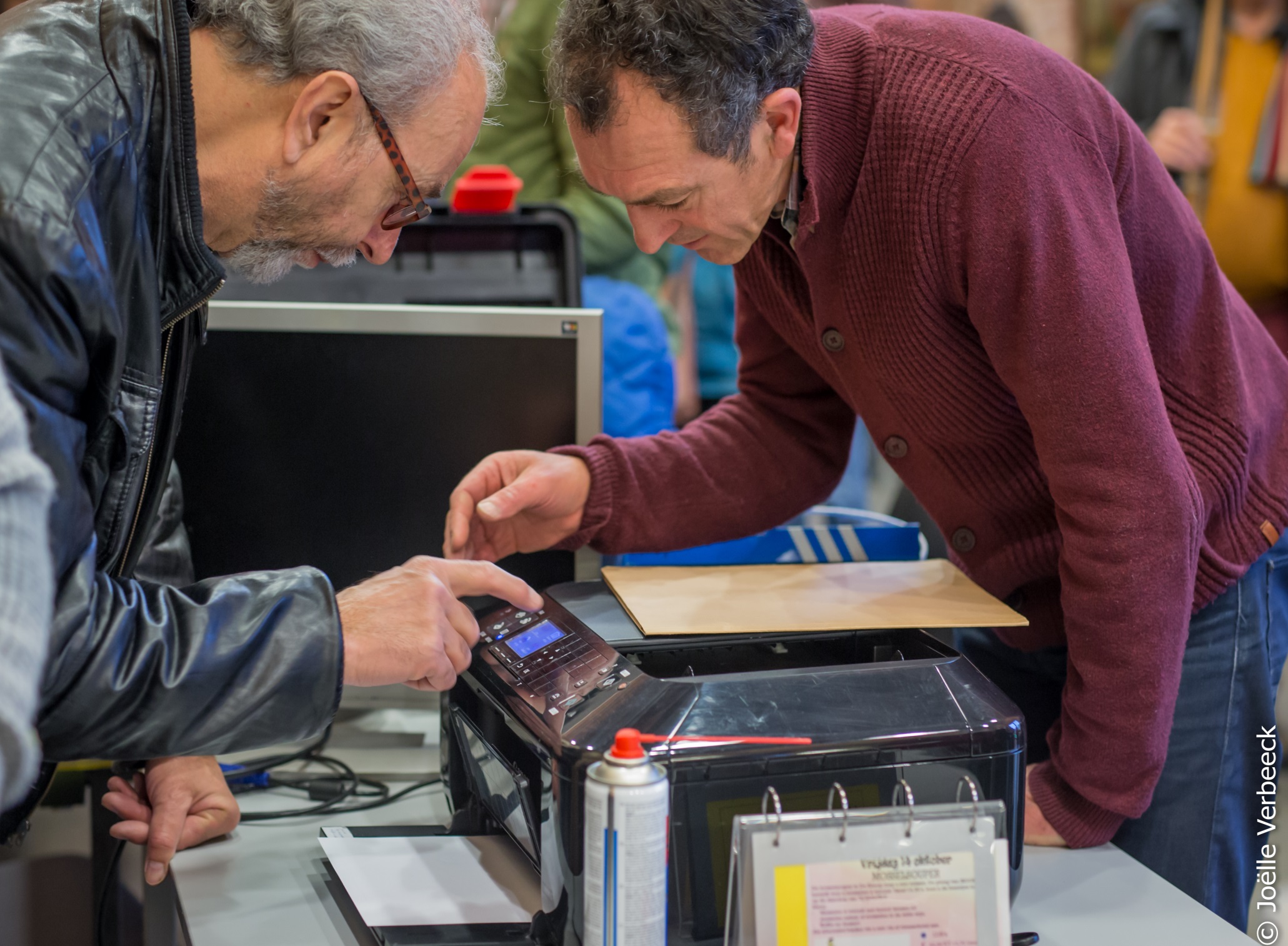 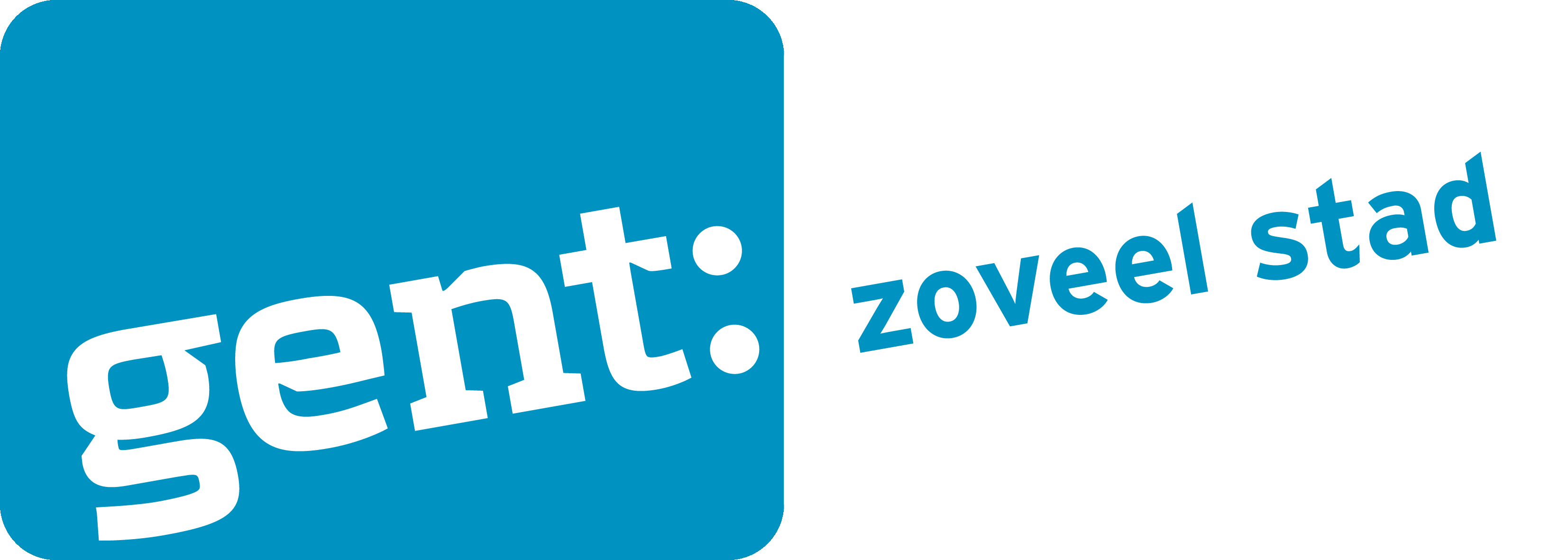 DE VOLGENDE STAP
2 UITDAGINGEN
1. Creëer een FICTIEVE ONTMOETINGSPLEK voor de wijk,
(mocht je van nul mogen beginnen, hoe zou die eruit zien?)

2. Hoe ziet het IDEALE BUURTEVENEMENT / ACTIVITEIT eruit?
3 AANDACHTSPUNTEN
1. Hoe breng je mensen van verschillende leeftijd samen?

2. Hoe breng je mensen van verschillende herkomst samen ?

3. Hoe zorgen we voor een goed evenwicht tussen een activiteitenaanbod en meer vrijblijvende / ongedwongen ontmoeting ?